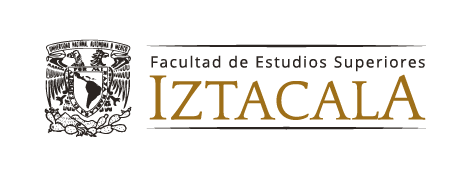 ELABORACIÓN DE REPRESENTACIONES GRÁFICAS DE ARQUETIPOS CON ATRIBUTOS DE RESISTENCIA A SEQUÍA

Ejercicios
PROYECTO PAPIME: PE-206720
Texto e Información: Alberto Arriaga Frías.
Imagen y Diseño: Alberto Arriaga Frías.
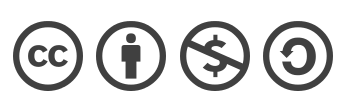 Ejercicio 1

Estudio del papel de la imposición de sequía en 

plántulas de Phaseolus vulgaris
Procedimiento
Apegándose a la metodología mostrada previamente en la guía para la elaboración de arquetipos morfofisiológicos de resistencia a sequía, elabore el correspondiente a una planta de sorgo resistente a sequía con las variables de respuesta listadas a continuación.
Variables elegidas
Ceras foliares (CF)

Transpiración (Tr)

Peso seco de raíces (PSR)

Índice estomático (IE)

Contenido hídrico relativo (CHR)

Razón vástago/raíz (V/R)

[Clorofila] (Cl)

[Prolina] (Pro)
Investigue y enuncie el postulado del arquetipo de cada una de las variables listadas
Como orientación, puede consultar los enlaces asociados a cada variable de la diapositiva siguiente.
Formulación de los postulados arquetípicos de resistencia a sequía
Ceras foliares (CF).


Ácido abscísico  (AAB)


Longitud de raíces (LR) 


Resistencia estomática (re).
Haga click sobre cada variable para conocer la fuente a partir de la cual se pueden obtener los elementos para la formulación de los postulados
Formulación de los postulados arquetípicos de resistencia a sequía
Contenido hídrico relativo (CHR)
(Contenido relativo de agua) 


Razón Raíz/vástago. (V/R).


Prolina (Pro).


Clorofila ([Cl]).
Elabore la gráfica poligonal del arquetipo, en este caso, de ocho ejes.
CF
AAB
[Cl]
LR
Pro
rs
CHR
V/R
Realice la interpretación del gráfico resultante



Discuta en equipo la pertinencia de los postulados enunciados y el  arquetipo del gráfico poligonal obtenido
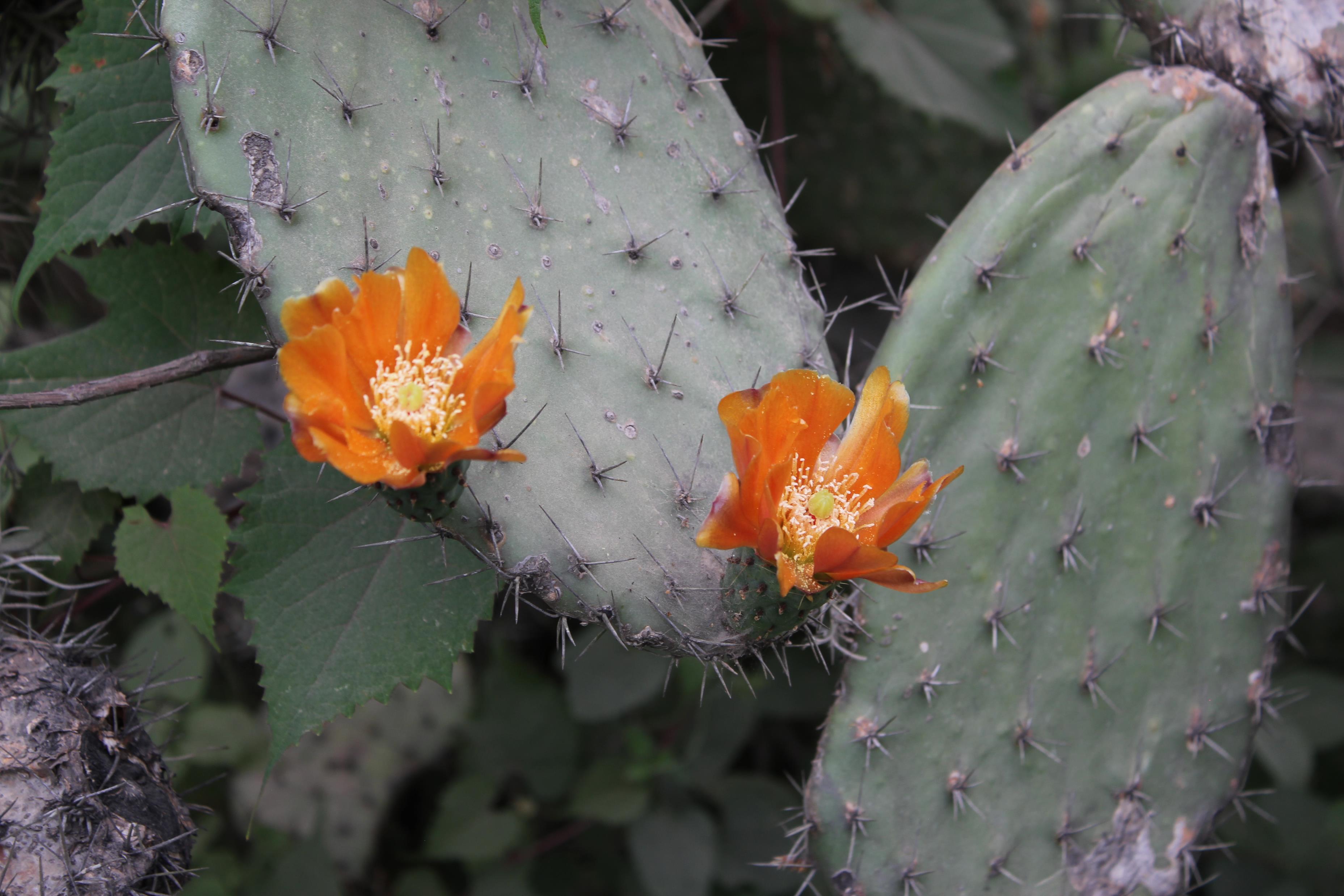 Ejercicio 2
Elabore un arquetipo de maíz

 resistente a sequía a partir de las 

variables de respuesta siguientes:
Variables elegidas
Tricomas foliares (Tf)

Grosor foliar (Gf)

Diámetro de vasos de xilema (X)

Aspartato peroxidasa (Apx)

Conductancia estomática (gs)

Índice estomático (IE)
Investigue y determine los postulados del arquetipo de cada variable para una condición de sequía
Formulación de los postulados arquetípicos de resistencia a sequía
1. Tricomas foliares (Tf)



2. Grosor foliar (Gf)



3. Diámetro de vasos de xilema (X)
Formulación de los postulados arquetípicos de resistencia a sequía
5. Aspartato peroxidasa (Apx)



5. Conductancia estomática (gs)



6. Índice estomático (IE)
Elaboración de la gráfica 

poligonal de seis ejes
Tf
IE
gs
Gf
ØX
Apx
Realice la interpretación del gráfico resultante



Discuta en equipo los enunciados y la gráfica 
poligonal del arquetipo obtenido
Los ejercicios haciendo uso de arquetipos posibilitan comparar variables de respuesta de ensayos propios, hipotéticos o a partir de datos de publicaciones entre plantas de:

a) Cultivares o razas de una misma especie.

b) Especies distintas.

c) Especies sometidas a distintos tipos de estrés.

d) Otras opciones.
ENLACES
https://www.revistafitotecniamexicana.org/documentos/24-1/7a.pdf
CERAS FOLIARES
ÁCIDO ABSCÌSICO
PROLINA
http://www.scielo.org.co/pdf/agc/v27n2/v27n2a06.pdf
https://www.redalyc.org/pdf/1803/180314730004.pdf
LONGITUD DE RAÍCES
REGRESAR
RESISTENCIA ESTOMÁTICA 

ESTABILIDAD DE CLOROFILA
Páginas 8 y 9
http://sedici.unlp.edu.ar/bitstream/handle/10915/29254/Documento_completo.pdf?sequence=1
https://repository.cimmyt.org/bitstream/handle/10883/1149/32078.pdf?sequence=1&isAllowed=y
RAÍZ / VÁSTAGO Página 151 -152
https://www.redalyc.org/pdf/1932/193215825008.pdf
CONTENIDO RELATIVO DE AGUA
REGRESAR